Adviser
DISTRICT WORKSHOP
2023-2024
ALABAMA 
  FBLA
Presented by 
FBLA State Officer Advisers
FBLA Administrative Board Members
Alabama FBLA

g
[Speaker Notes: Welcome Advisers! Introduce yourself and give facility instructions (refreshments, coffee, bathroom)]
Please scan the QR Code and complete the contact information form.
[Speaker Notes: Have teacher fill out if they haven't done it before at summer conference !]
TODAY'S PRESENTERS
Stacey Turner, Janet Cavender, & Gabe Lee
State Officer Advisers
Insert Your Pic
[Speaker Notes: Introduce yourself...and after introductions, lead into the icebreakers]
ICEBREAKER
Please write responses on notecards
Your Name
School
What do you teach?
How many years?
What is the most important information that you need to take away?
[Speaker Notes: Take one of the notecards on the table and fill out the following information located on the board.  


Take about five minutes to fill this information out!


Now, we would like to ask you to share with the room your information.]
ALABAMA FBLA STATE ADVISER
Mrs. Lisa Weeks 
Alabama FBLA State Adviser  
Mailing Address: P. O. Box 302101, Montgomery, AL 36130-2101 
Physical/Shipping Address: 50 N. Ripley Street, Montgomery, AL 36104     
Phone 334-694-4757• lweeks@alsde.edu
[Speaker Notes: Greetings from our State Adviser!]
ALABAMA FBLA STATE OFFICER TEAM
President
Secretary
Kendi McHargh
Central High School Tuscaloosa
Madilyn Hanback
Rogers High School
[Speaker Notes: We have a dynamic officer team this year.  They are excited about their goals for the year. 

Here is our President and Secretary]
ALABAMA FBLA STATE OFFICER TEAM
District 3
Vice President
District 1 
Vice President
Armani Dixon
Saraland High School
Catherine McWhorter
Priceville High School
District 2
Vice President
Jared White
Central High School Tuscaloosa
[Speaker Notes: The officers that represent the state by districts 

District 1, 2 and 3!]
ALABAMA FBLA STATE OFFICER TEAM
District 6
Vice President
District 4
Vice President
Greyson Sparks
Albertville High School
Shar’Dajai Harris
Lowndes County Career Tech Center
District 5
Vice President
Carson DuBose
Eden Career 
Tech Center
[Speaker Notes: These are our officers that represent districts 4, 5, 6]
UTILIZING STATE OFFICERS
WHAT TO DO
Yearly Planning
Chapter
Visits
May be in person or virtual
Can work with to improve chapter
Program of Work, Blueprint, Calendar, etc.
Events
Training
Induction Ceremony
May visit for special events
The ability to train officers
Able to induct fficers
COMPLETE OFFICER VISIT REQUEST FORM FROM THE  ALABAMA FBLA WEBSITE.
[Speaker Notes: Your state officers can assist in multiple ways. Here are a few that you can take advantage of.]
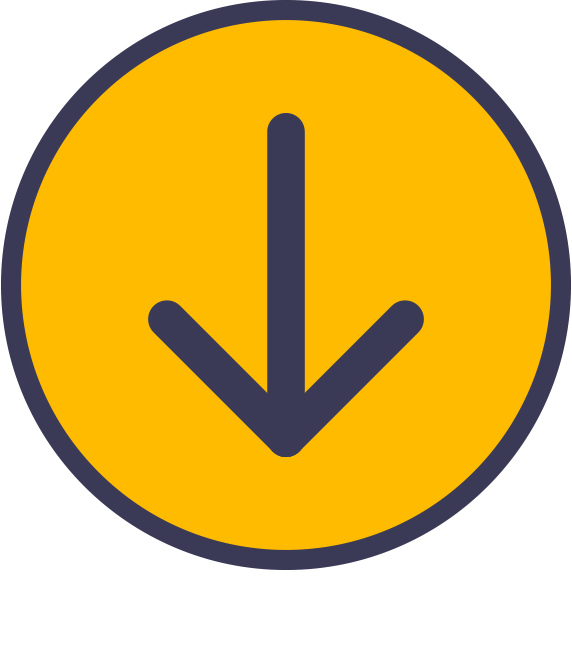 Scan to submit an Officer Visit
[Speaker Notes: THis QR Code will lead you to the Officer Visit Form.   Please consider having one of our officers help with inductions, lead a meeting or train your officers.   

Virtual or Face to Face Visits are available]
COMING UP...
A WORD FROM OUR SPONSOR
MARCH OF DIMES
CONFERENCE DATES
MEMBERSHIP 
BLUEPRINT
DRESS CODE
COMPETITIVE EVENTS AND AWARDS
[Speaker Notes: Here are the topics that we will be covering today.  If you happen to have a question please place it in our parking lot!]
A WORD FROM OUR SPONSOR
Alabama Council on Economic Education
[Speaker Notes: One of the state's projects is supporting the March of Dimes. We start out by educating our members of the purpose of this organization.  


The story of March of Dimes spans over 80 years and is one based upon the human drive to help those in great need. It began with the fight against polio, continued with the prevention of birth defects and evolved to an organization dedicated to creating a world of healthy moms and strong babies.]
MARCH OF DIMES
Fundraising Goal for 2023-2024
$82,500
[Speaker Notes: Our executive team has set an aggressive goal of $82,500.  Over 99,000 dollars was raised last year by FBLA Chapters across the state.  We would love to reach over one million this year!!!

With your help, WE CAN DO IT!!]
MARCH OF DIMES
Sample Activities
Mission Moment
Bowling for Babies
Chocolate Social
Dancing With the 
        Teachers
Football Rival Mission 
        Moment
Push-ups for Preemies
Roll of Dimes
Blue Jeans for Babies
Tailgating for Babies
Paper Footballs
Cutest Baby Contest
    (Teacher’s Baby Photo)
Purple Tie Affair
[Speaker Notes: Spread out onto 3 slides with photo examples.]
Mission Moment Kit
The spoon represents the amount of blood needed for transfusion.

The ring could go around the baby’s entire arm up to its shoulder.

This band-aid is the size of a blood pressure cuff for a premature baby.

Try to breathe through coffee stirrer. This demonstrates the effort it takes for a premature baby to get air to its lungs.

A premature baby’s foot is about as large as this

paper clip.

The napkin depicts the size of the diaper for very premature babies.
[Speaker Notes: Supplies needed: 
Spoon
Ring
Coffee Stirrer
Small Napkin

Explain the following as you show each item:

The spoon represents amount of blood needed for transfusion.

Ring could go around the baby’s entire arm up to their shoulder.

Try to breathe through coffee stirrer. This demonstrates the effort it takes for a premature baby to get air to its lungs.

The napkin depicts size of the diaper for very premature babies.]
MARCH OF DIMES
[Speaker Notes: Share the video and then pass the bucket to conduct a Mission Moment donation collection.]
MOD Brainstorming Session
[Speaker Notes: As the presenter, share a few success stories for MOD fundraising that you have had with your chapter. Give the group a moment to Think-Pair-Share and then ask each group to share their ideas/success stories with the group.]
Upcoming 
Conferences
National Fall Leadership
State Conference
National Conference
[Speaker Notes: Conferences are an essential part of the FBLA experience! Students are able to network, receive valuable training, gain confidence, and compete in a wide variety of competitive events.]
[Speaker Notes: National Fall Leadership Conference is all about learning and networking! 

Chapters that have registered will have the opportunity to attend in either Providence, Rhode Island or Dallas, Texas this year. Registration closed on October 18, 2023.

Students have the opportunity to hone their business skills in an area of interest to them. During registration, students will register for both a morning and afternoon session to deep dive into a business or leadership skill of their choice.]
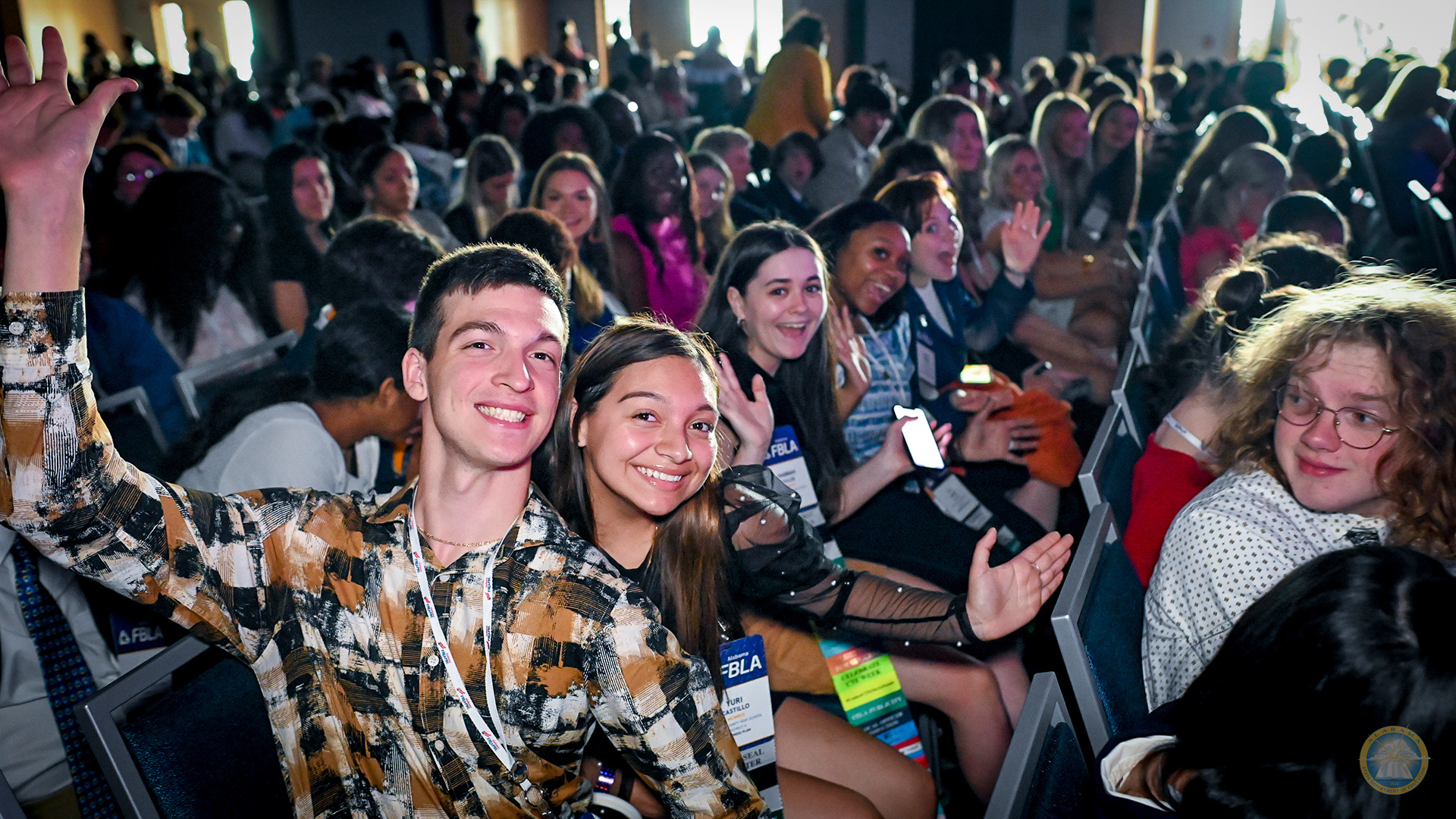 STATE LEADERSHIP CONFERENCE
COMPETITIVE EVENTS, WORKSHOPS, & MORE
Mobile Convention Center
April 18-19, 2024
Mobile, AL
NLC CHAMP CAMP: JUNE 2024 (TBA)
[Speaker Notes: As the last few years, the State Leadership Conference (SLC) will be at the Mobile Convention Center April 18th-19th. The students love Mobile! 
We will also have a Champ Camp for students that advance to Nationals (NLC)]
NATIONAL LEADERSHIP CONFERENCE
Save the Date!!!
June 26-July 1, 2024
Orlando, FL
[Speaker Notes: The top 4 students from each competitive event at SLC (State Leadership Conference) will advance to Nationals (NLC).]
FBLA NATIONAL DRESS CODE
[Speaker Notes: Notice that we have a new dress code poster. It is more straight forward. I always emphasize the unacceptable items at the bottom. Although I warn them not to, girls tend to buy brand new shoes before state competition. You might take thick Bandaids or blister cushions.]
IMPORTANT CONFERENCE DEADLINES
Oct
Jan
Feb
18
3
21
TBA
REGISTRATION DEADLINE
SLC  EARLY REGISTRATION OPENS
SLC REGISTRATION 
DEADLINE
NLC EARLY REGISTRATION 
DEADLINE
NATIONAL FALL
 LEADERSHIP CONFERENCE
SLC EARLY REGISTRATION 
1/3/24 - 2/20/24
COST $55
SLC FINAL REGISTRATION DEADLINE
COST $75
NATIONAL LEADERSHIP 
CONFERENCE EARLY
 REGISTRATION DEADLINE
ONLINE MEMBERSHIP REGISTRATION AT WWW. FBLA-PBL.ORG
[Speaker Notes: Advisers must register their own students for SLC and NLC. Always make your deadlines earlier for your student permission forms and money so that you can complete registration early.]
AWARDS AND RECOGNITION
[Speaker Notes: Chapter awards and student awards!]
HIGH SCHOOL
State Level Recognitions
Blueprint for Success
Chapter of Distinction
Gold Seal Chapter
Outstanding Chapter
National Level Recognitions
Champion Chapter
Gold Seal Chapter
Membership Awards
[Speaker Notes: We will see more details about chapter recognitions later in this presentation. If your FBLA officers and members buy in, they will be SO proud of their accomplishments at the end of the school year.]
MIDDLE LEVEL
State Level Recognitions
Blueprint for Success
Chapter of Distinction
Gold Seal Chapter
National Level Recognitions
Merit Chapter
Gold Seal Chapter
Membership Awards
MEMBER
High School Recognitions
Competitive Events
Who’s Who
Business Achievement Awards
Middle Level Recognitions
Competitive Events
Young Leader Award
LEAD
Conference and Awards Brainstorming Session
Conference preparation:
Paperwork, preparing for competitions, dress code check, etc.

Awards
Brainstorm what works, student motivation, etc.
[Speaker Notes: Conference preparation:
-Paperwork might not be the most exciting part of the conference, but it's crucial for its organization.
-Make sure all necessary forms are filled out accurately and submitted within the specified deadlines.
-Double-check registration details, accommodation arrangements (book early because the conference room block sells out fast), and any required documentation such as the chapter checklist and photo permission.

Preparing for competitive events:
-Our success at the conference heavily relies on how well our students prepare for their various competitions.
-Thoroughly understand the rules and guidelines of each competition they will be participating in.
-Allocate time for practice sessions and ensure all team members are well-versed in their respective roles.
-Collaborate and share insights to refine strategies and approaches.

Dress code check:
-Adhering to the dress code is not just a formality; it represents our respect for the event and its attendees.
-Review the dress code guidelines and ensure our attire aligns with the conference's standards.
-Pay attention to details such as appropriate footwear and accessories.
-Have your students send pictures/or bring clothing to get approval. 

Awards:
Discuss which events have been successful for your chapter members. Tips for getting on stage!]
Alabama FBLA Foundation
[Speaker Notes: The Alabama FBLA Foundation provides funding for the six district scholarships and stipends for the Top 4 in each competitive event. 

Please consider donating to our foundation to help insure that future funds are available for our members.]
Business Achievement Awards
1.
3.
Contributor
2.
4.
Advocate
Leader
Capstone
Members are introduced to the foundations of FBLA and learn how to best take advantage of the opportunities available
Members have the opportunity to select a business skill or content area they would like to further develop.
Members learn the fundamentals
 of leadership 
and explore their 
personal leadership style.
Participating members will design, complete, and reflect on a project that solves a real-world problem.
BUSINESS  ACHIEVEMENT AWARDS
The student will login using the email used for their registration, and the generic password of Password1
Select High School or Middle School
FBLA CONNECT
LEAD PROGRAM
MIDDLE LEVEL PROGRAMS
MERIT 
AWARD
YOUNG LEADER AWARDS
SO MUCH MORE!
GET YOUR MIDDLE LEVEL CHAPTER INVOLVED!​
What is the Alabama Blueprint ?
Blueprint
 for 
Success
DUE TO ALABAMA FBLA 
BY MARCH 8, 2024
[Speaker Notes: Go over the required activities and give ideas on optional activities. **No adviser stipend like in the past.

Print out copies of the blueprint]
Alabama Blueprint
Outstanding
Achievement
Excellence
All Required Tasks and 2 Optional in Each Section
17 Tasks Total
All Required Tasks and 3 Optional in Each Section
22 Total Tasks
All Required tasks and 5 Optional in Each Section 
32 Total Tasks
[Speaker Notes: There are the different levels that you must achieve in the Alabama Blueprint.  

Explain each level.

Put more emphasis on Outstanding Level.]
What is Champion Chapter?
GOLD: 6000 - 8500
SILVER: 3000 - 5999
BRONZE: 2000 - 2999
HOW TO PARTICIPATE:
 Keep track of your chapter’s activities and save your documents so you have access to them later when you complete the submission form. Look for more information on fbla.org.
[Speaker Notes: Talking Pt: Champion Chapter is a series of membership engagement-focused challenges that chapters may complete for national recognition. By completing activities, chapters accrue points.

Talking Pt: All eligible Champion Chapters will earn a banner for the adviser’s classroom/meeting space or a school award case. Added incentives—such as ribbons
at the National Leadership Conference (NLC) and other recognition—will also be awarded. Chapters need a minimum of 600 points in each section for challenge recognition.

**Print out copies of the champion chapter]
Champion Chapter
Summer 
Starter
Shaping Success
Service
Season
Focuses on chapter building and membership
 Aug. 1 - Sept. 27
Focuses on member recruitment and retention
Sept. 28- Nov. 8
Focuses on community service and engagement
Nov. 9 - Jan. 10
[Speaker Notes: Explain the difference between the Blueprint and Champion Chapter.  

We have closely align these to match so we easily meet National Standards.]
Champion Chapter Continued
Champion
+ PLUS
CTE 
Celebration
Excellence
Focuses on national programs, conferences, sponsors, partners, and recruitment
Any time during program year 
before May 1
Focuses on chapter excellence and CTE awareness
 Jan. 11 - Feb. 28
[Speaker Notes: Continue your explanation from previous screen]
Program of Work
What is the program of work?

Who should have one?

What are the components of the program of work?

Required for TAPE
Alabama FBLA Program of Work – Example
https://alabamafbla-pbl.org › uploads
[Speaker Notes: Explain the Program of Work.]
Educational Partners: FBLA + MBA Research
https://www.mbaresearch.org/local-educators/student-organizations/fbla/#crosswalk
Chapter Management 
Brainstorming Session
How and when do you elect officers?
Do local officers campaign? Who selects officers?
How do you celebrate member achievements?
How do you complete officer training sessions and form committees?
How do you present the FBLA Creed?
How do you handle social media posts?
How do you teach leadership and allow experienced FBLA students to teach others?
Other ideas?
District Scholarships
FBLA Foundation Awards 
$1,000 per district

Must be paid, graduating member & complete one level of BAA
Must attend State Conference
Application - FBLA Alabama Website
Due date is December 31
FUNDRAISING
Dances or After School Events
Sponsorship
 Toolkit
Partnerships 
with other clubs
Partnerships with
 Businesses in Area
Food/Item Sales
FUNDRAISING 
Brainstorming Session
[Speaker Notes: Have advisers to work together and share fundraising ideas]
Excellent FREE curriculum resources for most all business classes

MyCareerTech
https://mycareertech.com/login
NAVIGATING THE FBLA DATABASE
Invitation
CSV
Enter one at the time
Add Members
View Members
Officers and Positions
Transition Members
EXTRA! EXTRA!
Helpful Courses
EXTRA! EXTRA!
Helpful Courses
Senior Career Pathway
https://www.alabamaachieves.org/wp-content/uploads/2021/05/Senior-Career-Pathway-Project.pdf
CTE Lab
https://www.alabamaachieves.org/career-and-technical-education/cte-courses-of-study/#STEM
[Speaker Notes: What do we need to say about these two courses?]
2023-2024
STATE OFFICER TEAM 
CONTACT INFORMATION
Kendi McHargh                   FBLA President                       alfblastatepresident2024@gmail.com
Madilyn Hanback              FBLA Secretary                       alfblastatesecretary2024@gmail.com
Catherine McWhorter    District 1 VP                              alfbladistrict1vp2024@gmail.com
Jared White                           District 2 VP                             alfbladistrict2vp2024@gmail.com
Armani Dixon                       District 3 VP                            alfbladistrict3vp2024@gmail.com
Shar’Dajai Harris               District 4 VP                            alfbladistrict4vp2024@gmail.com
Carson DuBose                    District 5 VP                            alfbladistrict5vp2024@gmail.com
Greyson Sparks                  District 6 VP                            alfbladistrict6vp2024@gmail.com
2023-2024
STATE OFFICER ADVISER 
CONTACT INFORMATION
Roslyn Evans              State President Officer Adviser                                   revans@tusc.k12.al.us
Tisha Hanback          State Secretary Officer Adviser                  tisha.hanback@lcschools.org 
Janet Cavender        District 1 VP State Officer Adviser                 jgcavender@morgank12.org
Monica Kirkman     District 2  VP State Officer Adviser                    mkirkman@tusc.k12.al.us
Vicky Crane                District 3 VPState Officer Adviser                       vcrane@saralandboe.org
Bridget Davis             District 4 VP State Officer Adviser          bridgetdavis@lowndesboe.org
Gabe Lee                       District 5 VPState Officer Adviser                                 gabe.lee@sccboe.org
Stacey Turner           District 6 VPState Officer Adviser                             sturner@albertk12.org
THANKS FOR JOINING US!!
Any Questions